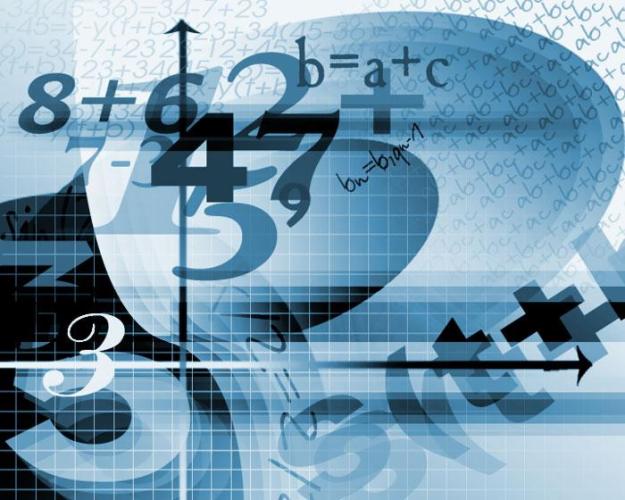 «Наиболее глубокий след оставляет то, что тебе удалось открыть самому»
    
             Д. Пойа
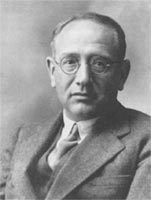 Найдите ошибку.
а)  + 3,26      б)+  3,26     в) +   2,7 
           2,5              2,  5             10,4
          3,51             5,31             12,11
76,38   +  9,62 = 8 6 0 0
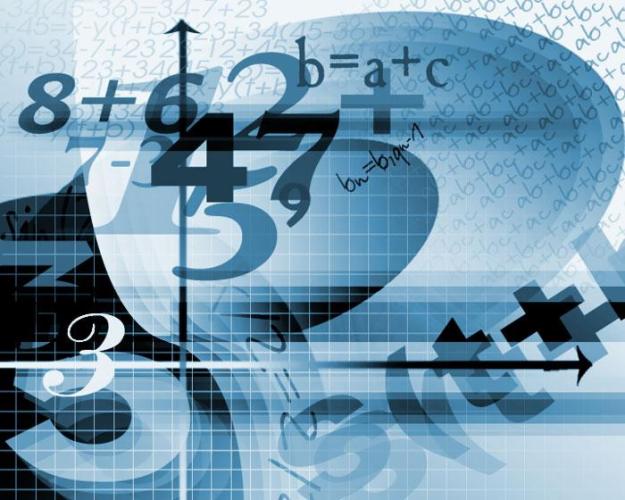 З а д а ч а
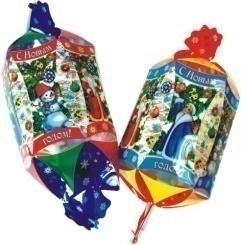 70р.
10р.
50р.
30р.
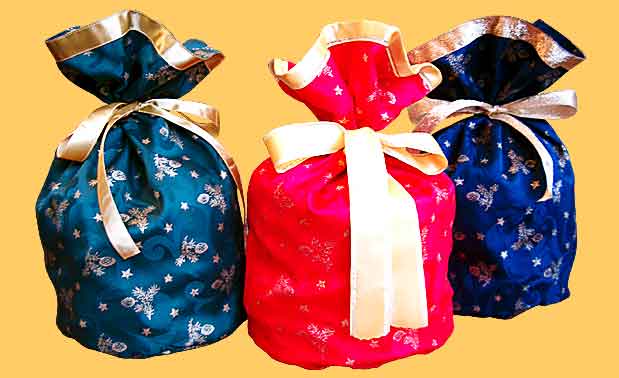 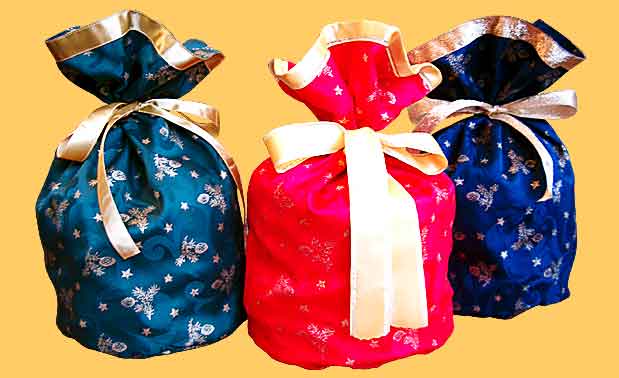 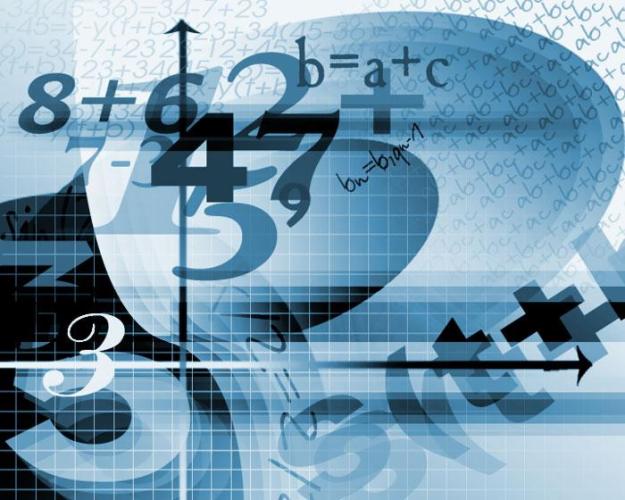 З а д а ч а
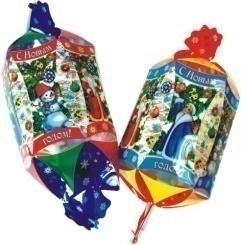 70р.
30р.
50р.
10р.
?
?
?
?
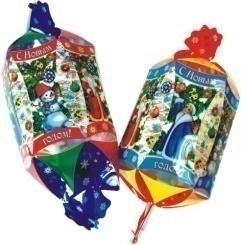 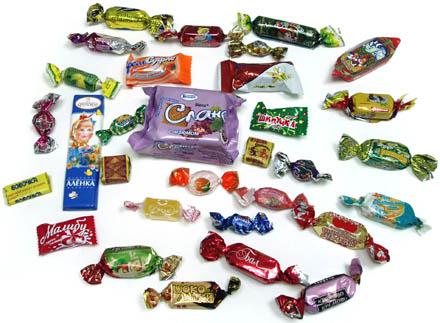 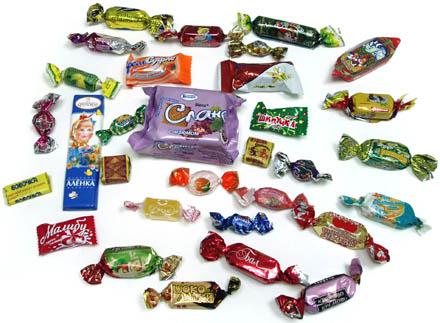 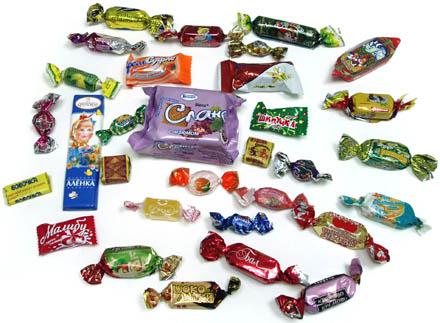 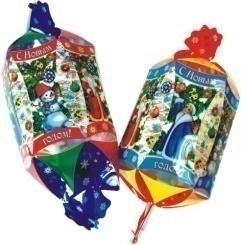 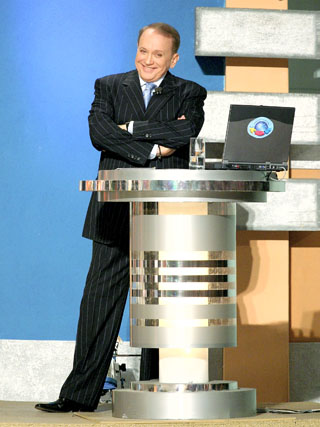 8.0
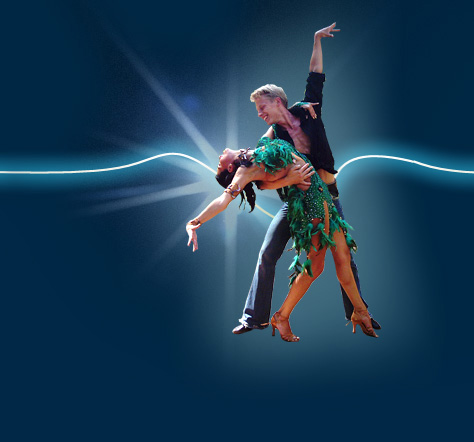 8.5
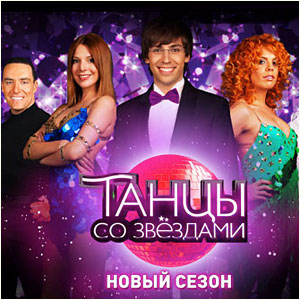 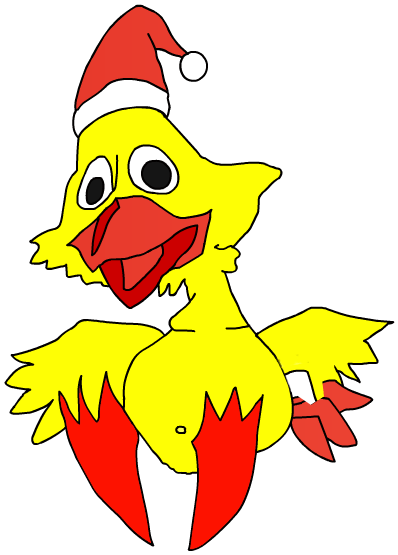 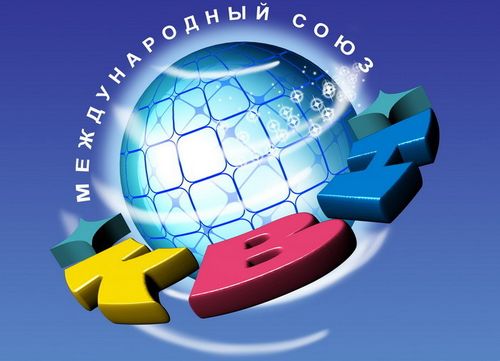 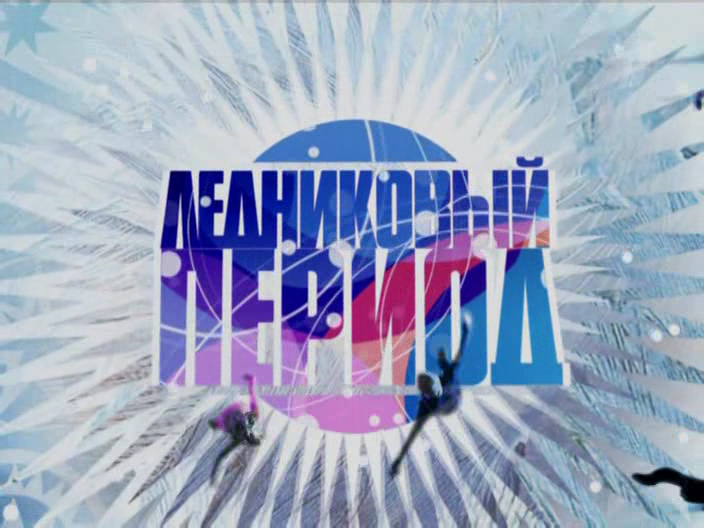 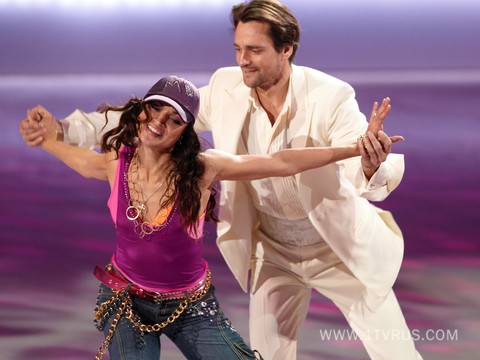 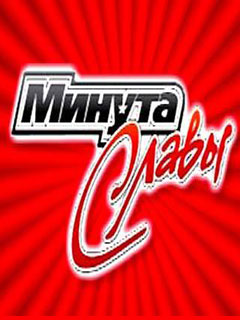 6.8
7.0
6.0
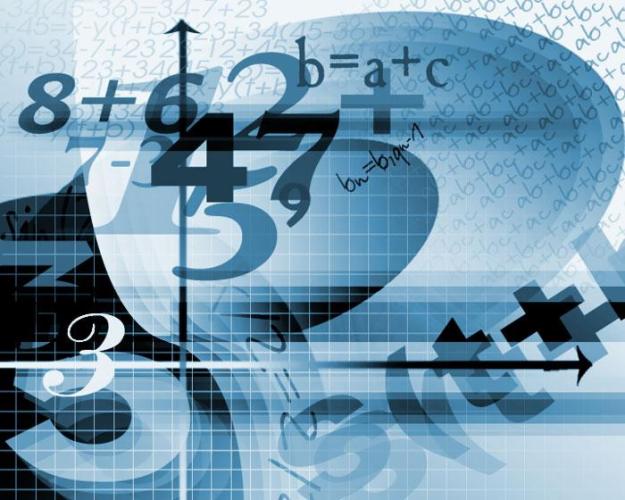 Найдите среднюю оценку
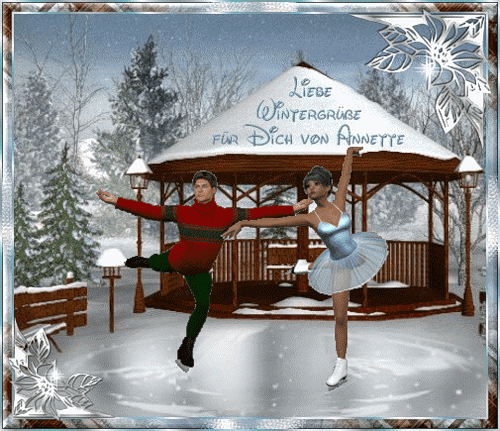 Решение:
(5,5 +5,6 +5,2) : 3=
16,3 : 3=
5,4
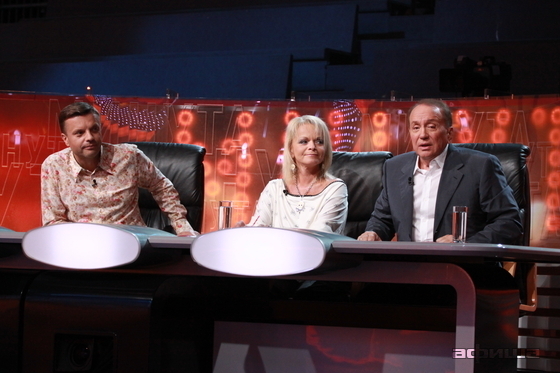 5,5
5,6
5,2
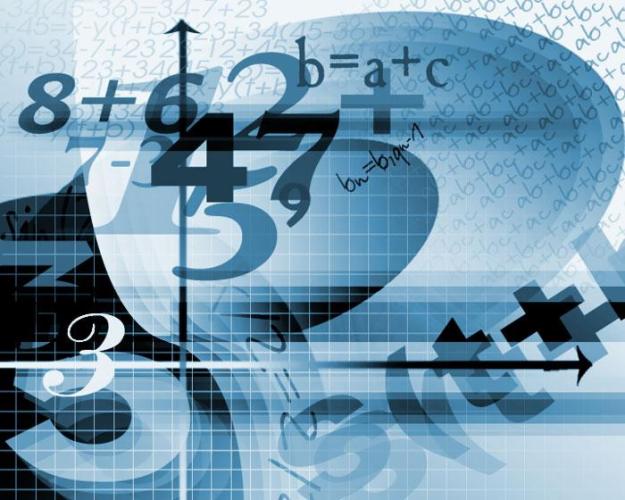 Среднее  арифметическое
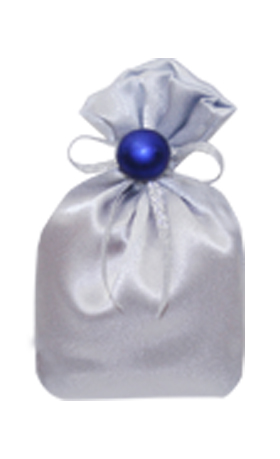 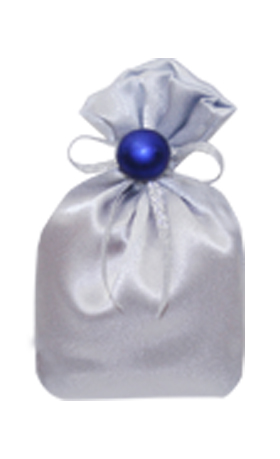 Учебник – стр.226
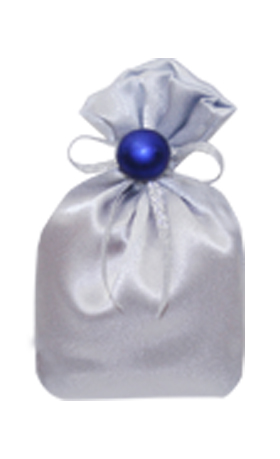 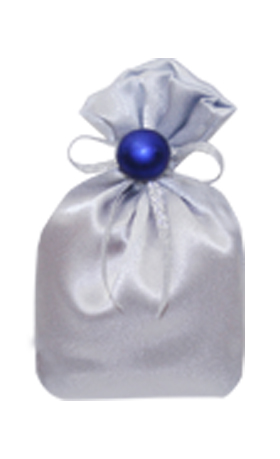 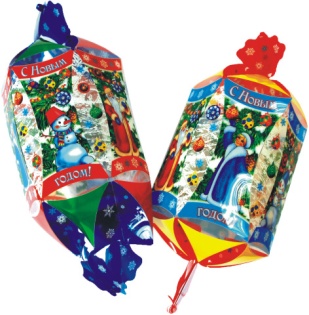 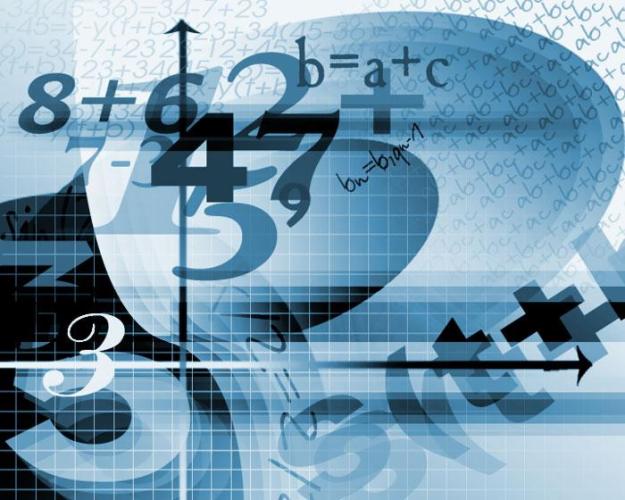 Исходным пунктом становления теории средних величин явились исследования  Пифагора.
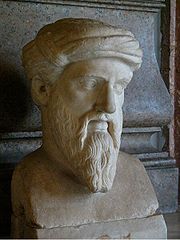 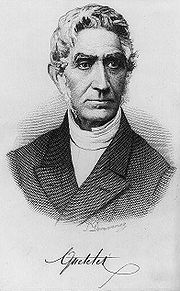 Родоначальником теории средних величин принято считать А. Кетле.
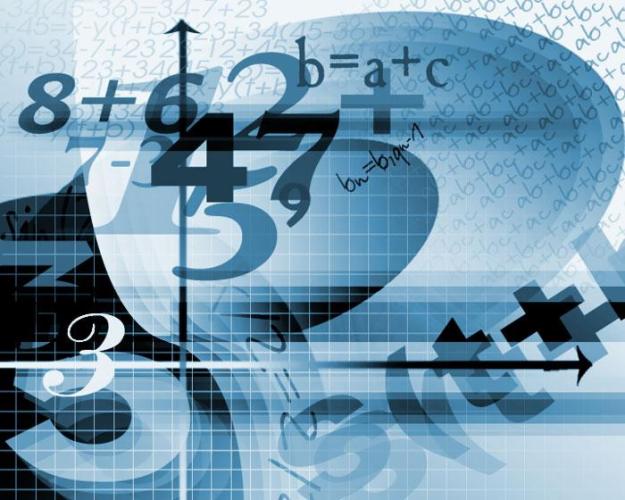 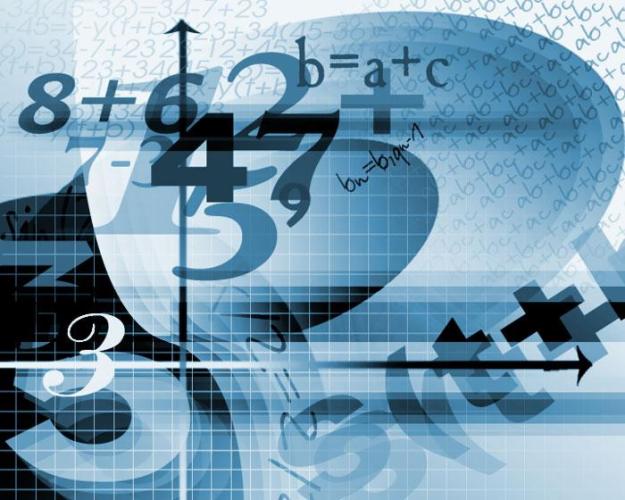 «Рано или поздно всякая правильная математическая идея находит применение в том или ином деле»
    
       А.Н. Крылов
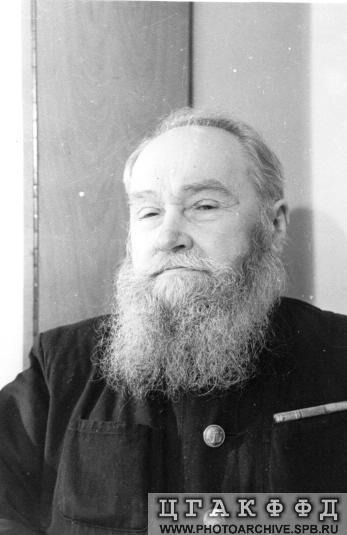 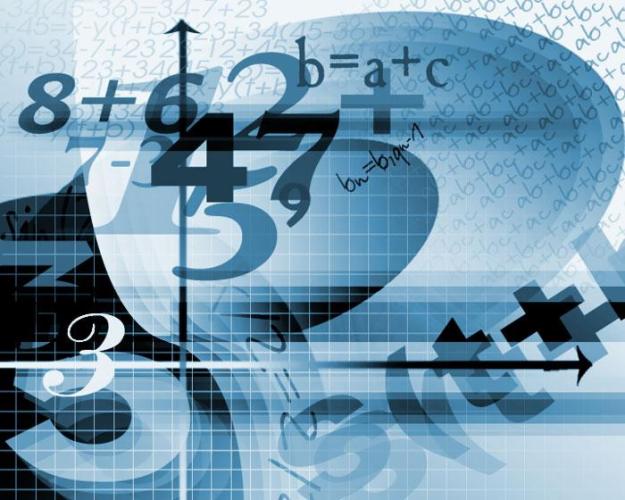 п р а в и л о
1
найти сумму этих чисел
Чтобы найти среднее арифметическое нескольких чисел, нужно:
2
найти количество чисел
3
разделить сумму на количество